TRƯỜNG TIỂU HỌC QUẢNG TIÊN
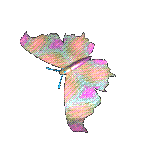 CHÀO MỪNG QUÝ THẦY CÔ
VỀ DỰ GIỜ THĂM LỚP
Môn Tự nhiên và Xã hội lớp 3
Bài 28: BỀ MẶT TRÁI ĐẤT (T2)
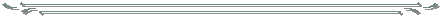 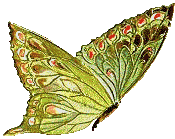 Giáo viên:……………………………………
Lớp:  3
Thứ……ngày…..tháng…..năm…….
TỰ NHIÊN VÀ XÃ HỘI
Bài 28: BỀ MẶT TRÁI ĐẤT (T2)
1. Xác định được các dạng địa hình núi, đồi, cao nguyên và đồng bằng trên sa bàn và mô tả đúng chúng. (làm việc cá nhân)
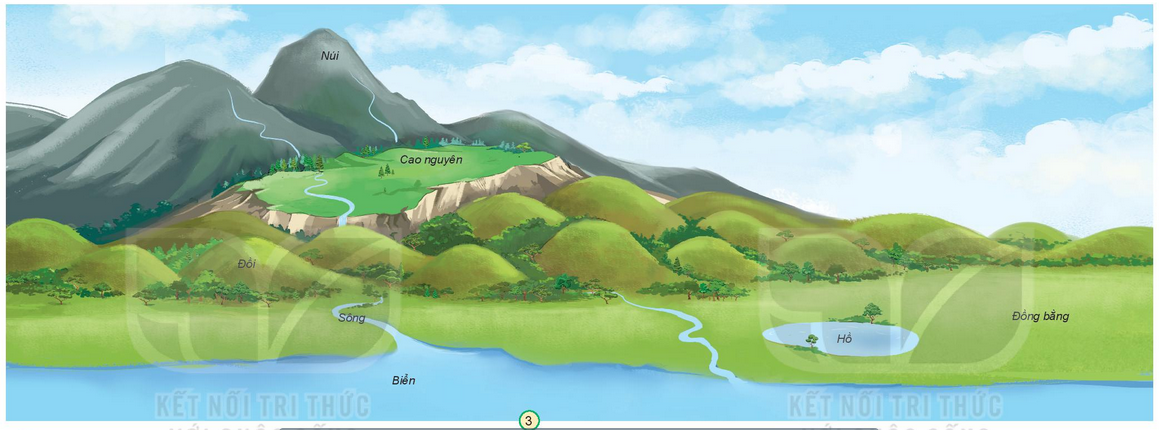 Núi
Quan sát thật kỹ hình 3
Cao nguyên
Đồi
Đồng bằng
Sông
Hồ
Biển
Thứ……ngày…..tháng…..năm…….
TỰ NHIÊN VÀ XÃ HỘI
Bài 28: BỀ MẶT TRÁI ĐẤT (T2)
2. Mô tả các dạng địa hình núi, đồi, cao nguyên và đồng bằng trên mô hình các dạng địa hình (làm việc nhóm 4)
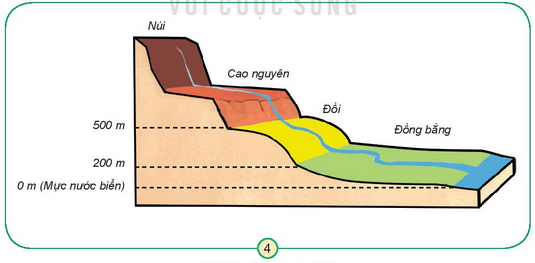 Quan sát lược đồ hình 3 và 4,
Quan sát hình 3 và hình 4, em hãy mô tả núi, đồi, cao nguyên, đồng bằng dựa vào các từ gợi ý: cao, dốc, tương đối tròn, thoải, thấp, đỉnh thường nhọn, bằng phẳng.
Nối tiếp nêu, nhận xét, bổ sung
Thứ……ngày…..tháng…..năm…….
TỰ NHIÊN VÀ XÃ HỘI
Bài 28: BỀ MẶT TRÁI ĐẤT (T2)
2. Mô tả các dạng địa hình núi, đồi, cao nguyên và đồng bằng trên mô hình các dạng địa hình (làm việc nhóm 4)
Quan sát  các hình cao nguyên sau
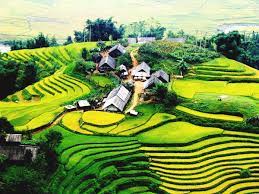 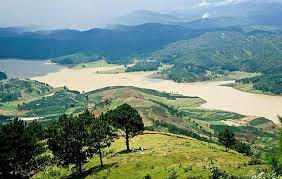 Thứ……ngày…..tháng…..năm…….
TỰ NHIÊN VÀ XÃ HỘI
Bài 28: BỀ MẶT TRÁI ĐẤT (T2)
2. Mô tả các dạng địa hình núi, đồi, cao nguyên và đồng bằng trên mô hình các dạng địa hình (làm việc nhóm 4)
Quan sát  các hình đồng bằng sau
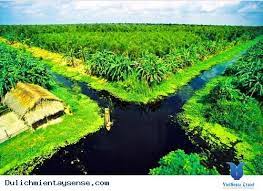 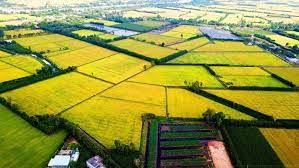 Đồng bằng Nam Bộ
Đồng bằng Bắc Bộ
Thứ……ngày…..tháng…..năm…….
TỰ NHIÊN VÀ XÃ HỘI
Bài 28: BỀ MẶT TRÁI ĐẤT (T2)
2. Mô tả các dạng địa hình núi, đồi, cao nguyên và đồng bằng trên mô hình các dạng địa hình (làm việc nhóm 4)
Quan sát  các hình đồi
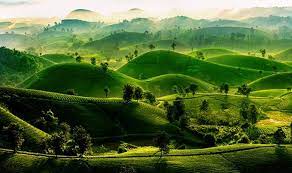 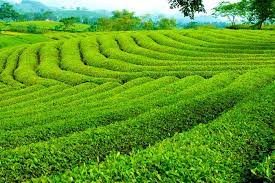 Đồi chè
Thứ……ngày…..tháng…..năm…….
TỰ NHIÊN VÀ XÃ HỘI
Bài 28: BỀ MẶT TRÁI ĐẤT (T2)
3. Thực hành hoàn thiện bảng sau khi quan sát các hình trên .
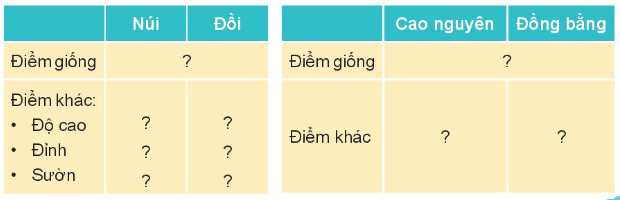 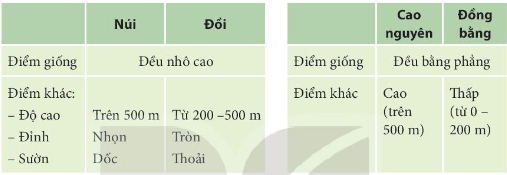 Nối tiếp nêu kết quả, nhận xét, bổ sung
Thứ……ngày…..tháng…..năm…….
TỰ NHIÊN VÀ XÃ HỘI
TRÒ CHƠI: TÂY DU KÍ
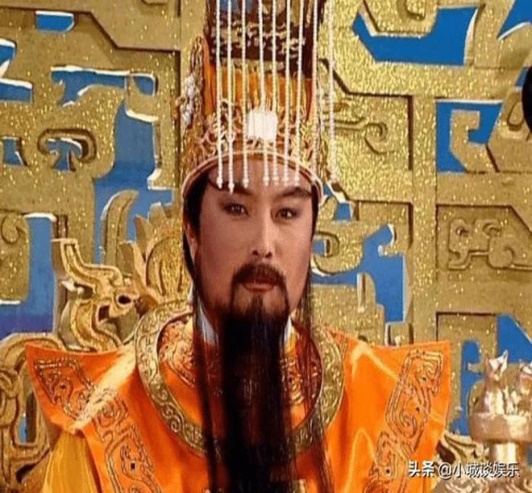 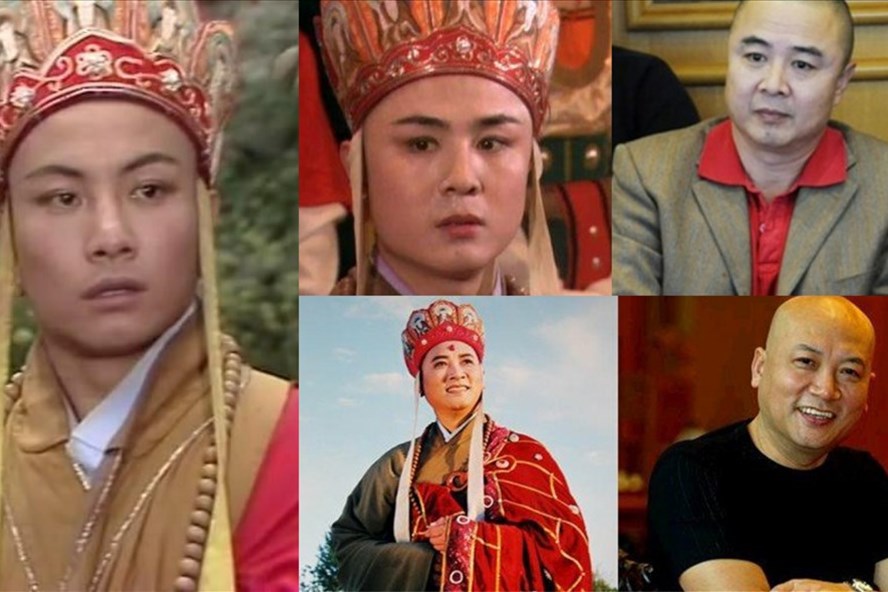 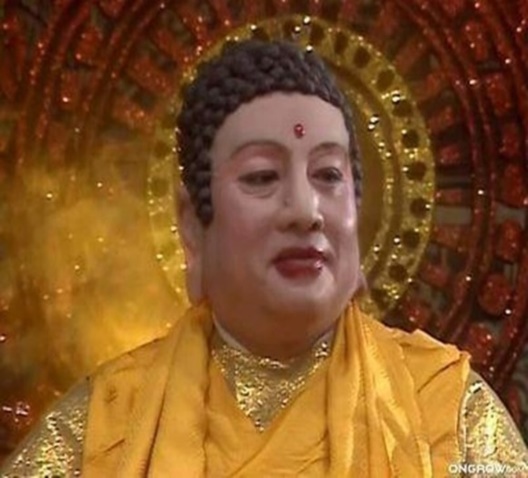 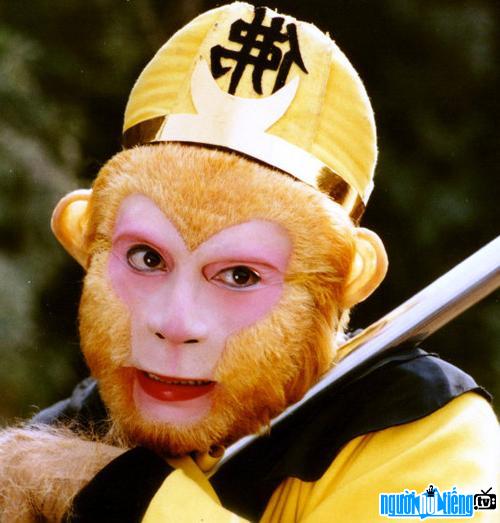 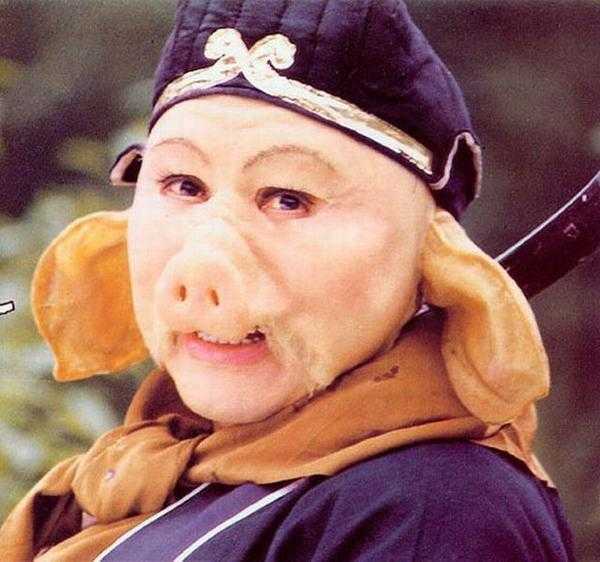 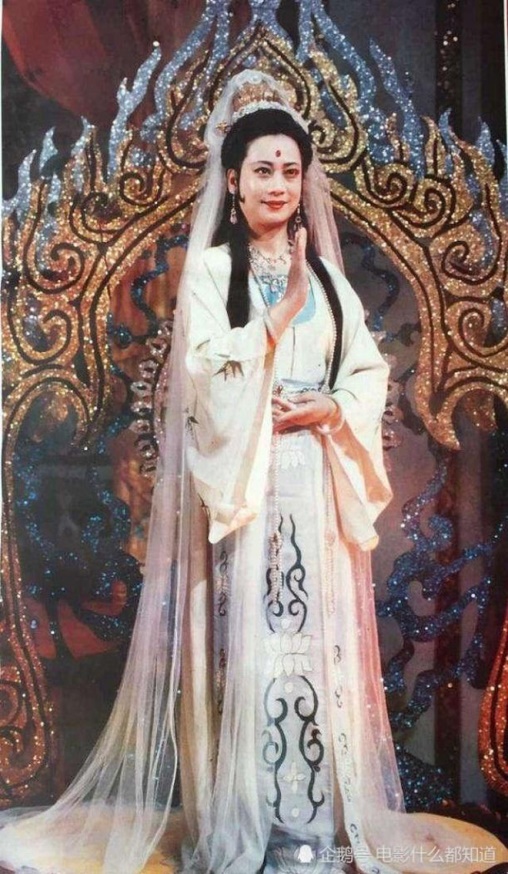 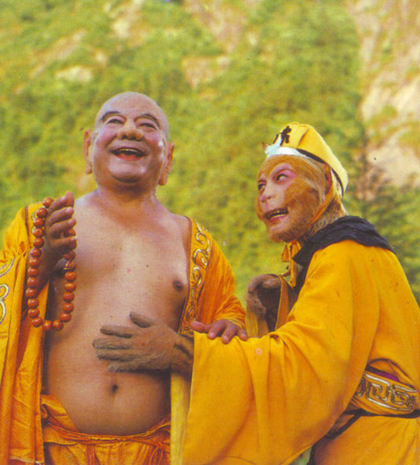 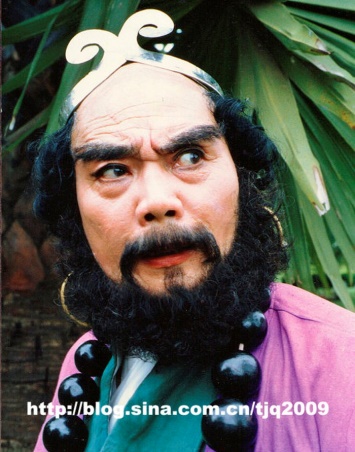 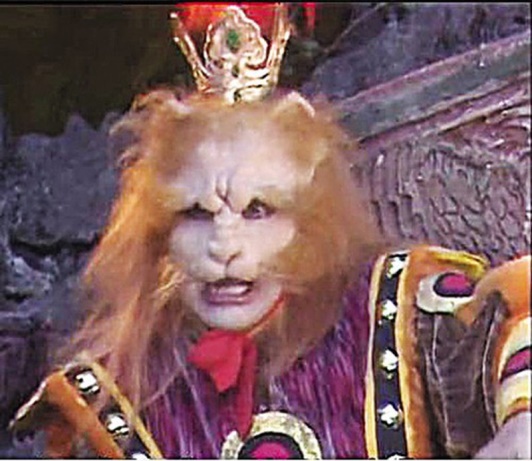 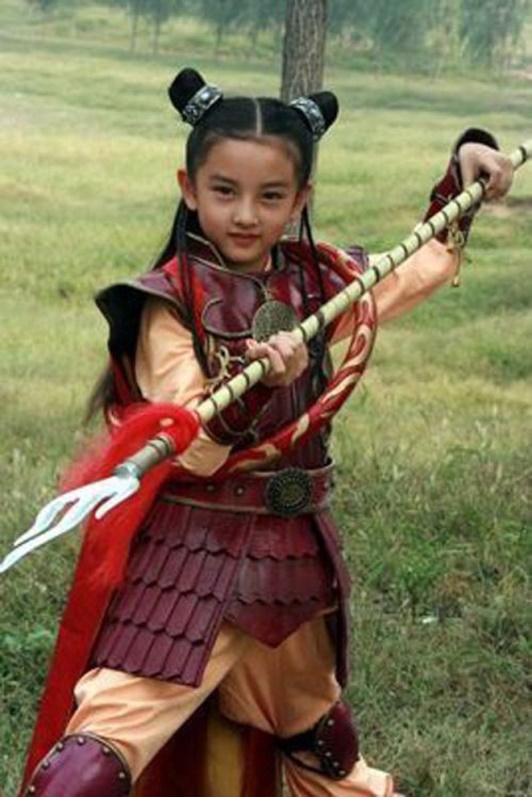 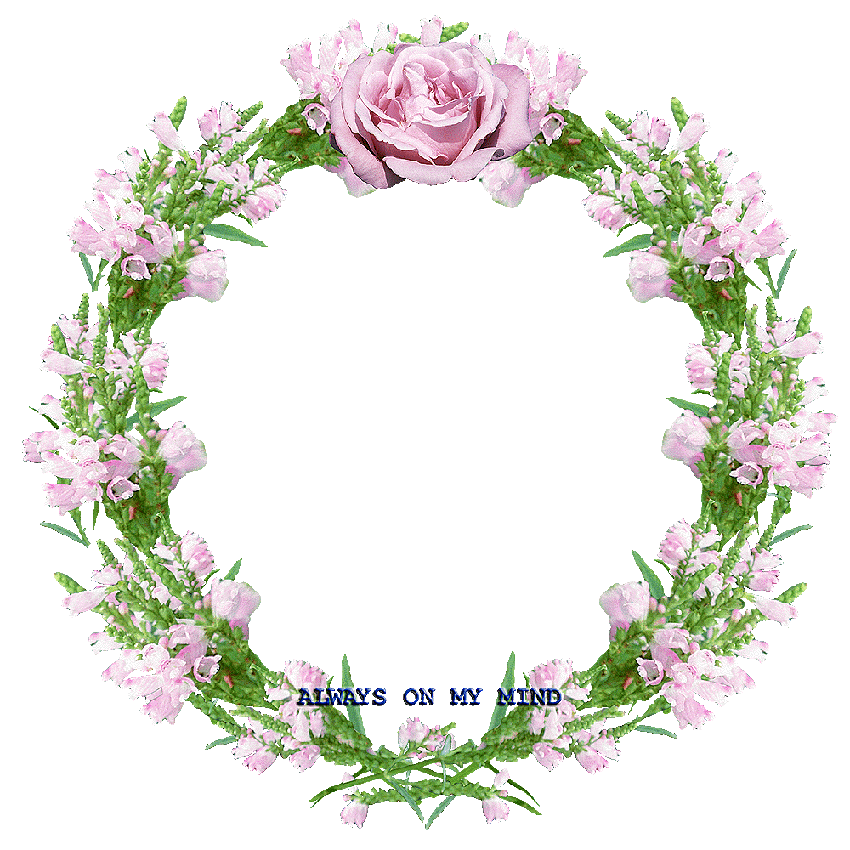 XIN CHÂN THÀNH CẢM ƠN 
QUÝ THẦY CÔ GIÁO VÀ CÁC EM